Муницинальное бюджетное дошкольное учреждение«Краснокоммунарский детский сад «Стрела»,Оренбургская область, Сакмарский район, п. Красный КоммунарСтихотворение для детей старшего дошкольного возраста по теме:«Хорошо в гостях,кому дома скучно»
Автор - составитель:
Дьяур Наталья Вячеславовна
 инструктор по физической культуре высшей квалификационной категории
МБДОУ «Краснокоммунарский детский сад «Стрела»
Хорошо в гостях,
кому дома скучно
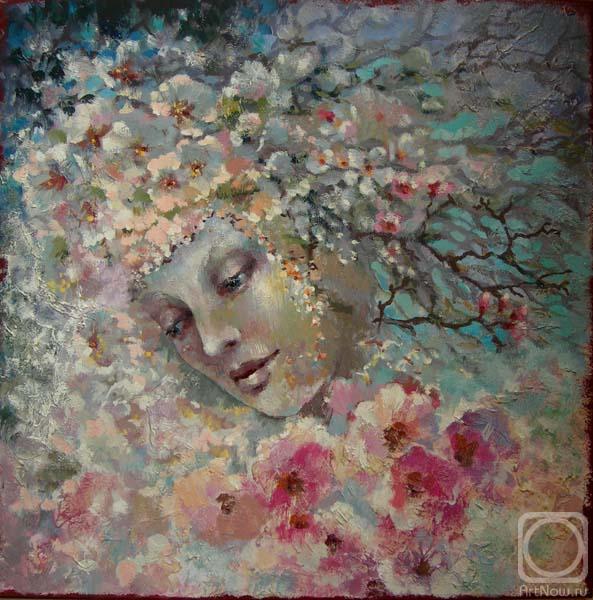 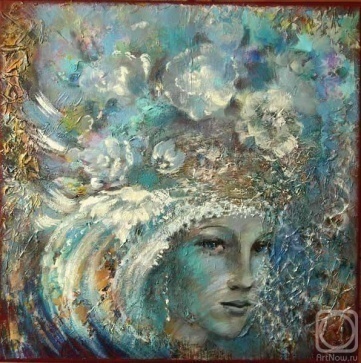 День за днем,За годом годВремя набирает ход. Солнце с высока глядит, Как на планете жизнь кипит.Друзья сестрицы круглый годДружно водят хоровод.Их сыновья, земле в поклон,Ведут хозяйство не в урон.
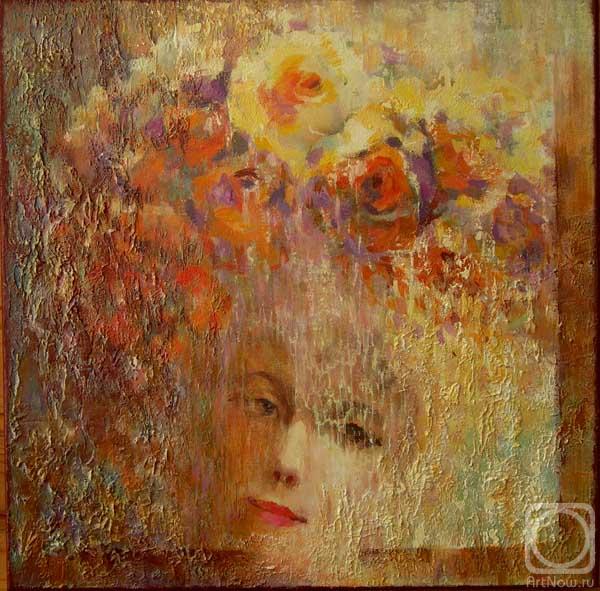 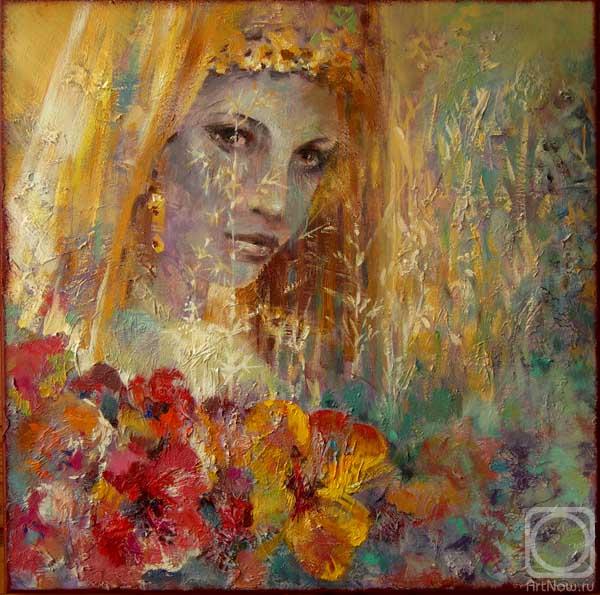 Хорошо в гостях,
кому дома скучно
Как - то раз,В нежданный часЛуна солнышко затмило,Своим телом свет закрыло.Нет пригляда за Землей.Месяцы, пользуясь мглой,И решили побыватьДруг у друга -  гостевать.
Хорошо в гостях,
кому дома скучно
Июнь, Июль с теплом сердечнымК декабрю пришли беспечно.«Что за песок холодный это?Верните нас обратно в …
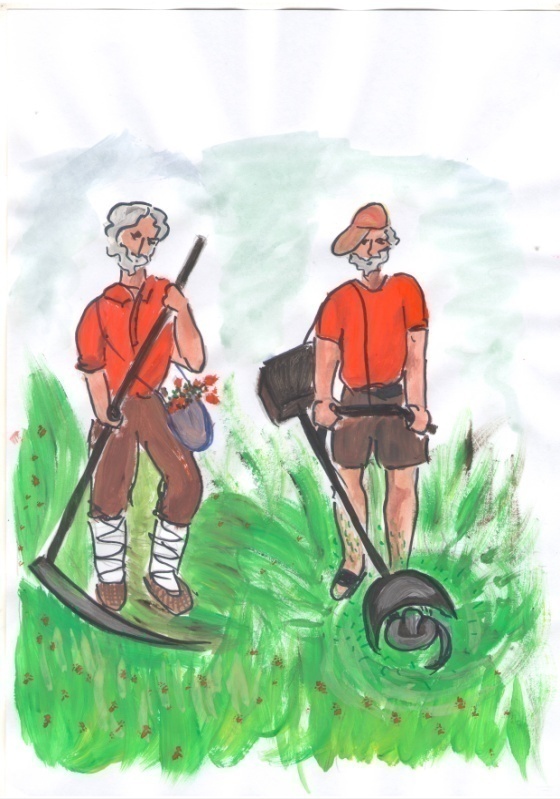 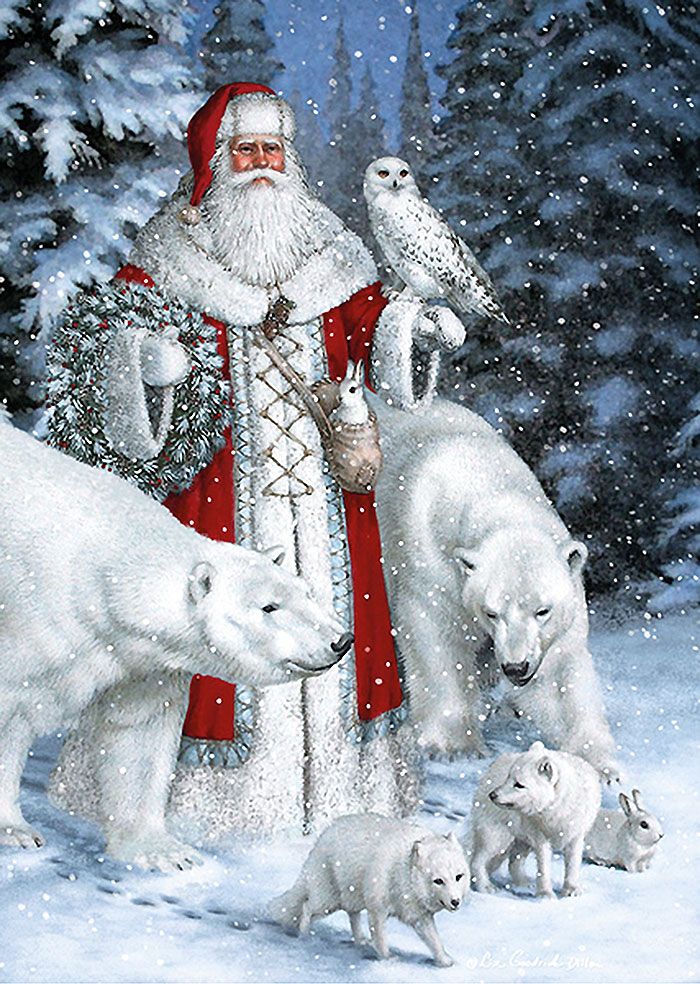 Хорошо в гостях,
кому дома скучно
Виртуоз Февраль певецПереместись, решил в конецЛета. Август братЕго песни слушать б рад.Но заботы и делаНе пускают со двора.Нету творческих процесс,Для артиста это стресс.«Август друг прощай – пока,Встречай матушка …
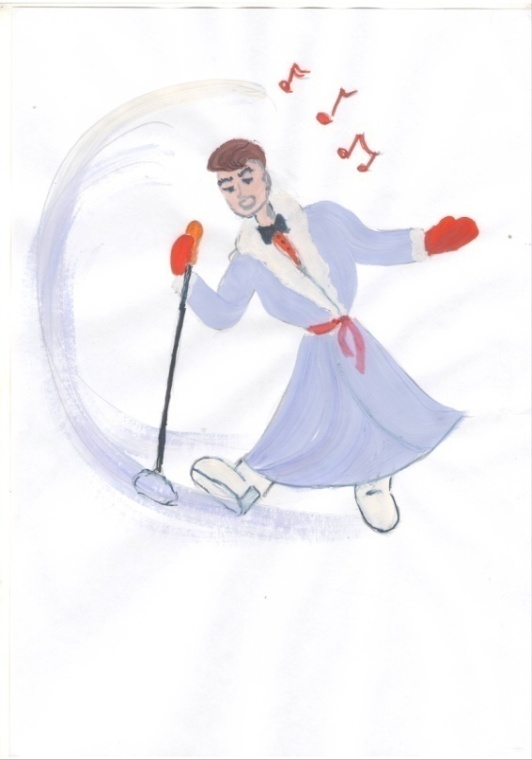 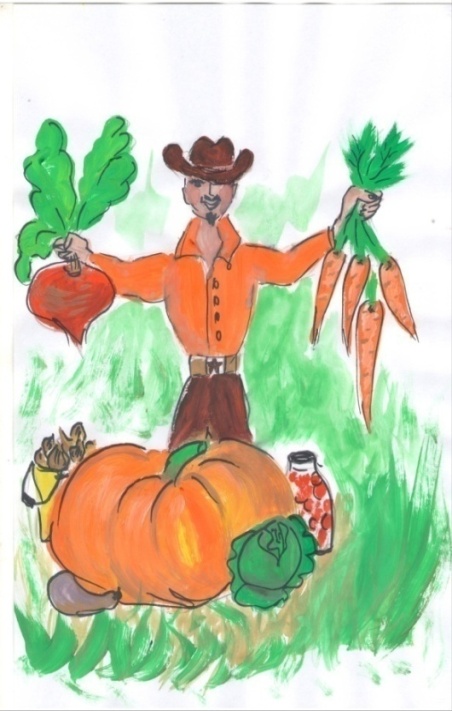 Хорошо в гостях,
кому дома скучно
А октябрь авангардВ мае побывать он рад:«Как искусно Май рисует.А квадрат черный малюет?»Нет, пестрит земля цветами.Октябрь залился слезами,Аллергия на пыльцу,Поползла сыпь по лицу.Домой просится он очень: «Возвратите меня в …
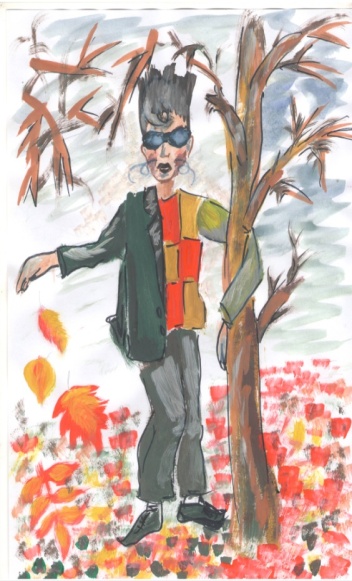 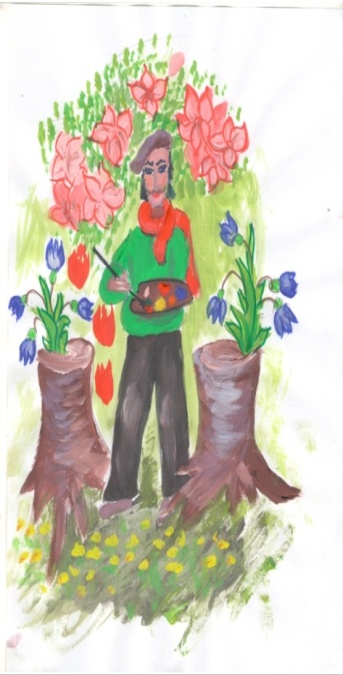 Хорошо в гостях,
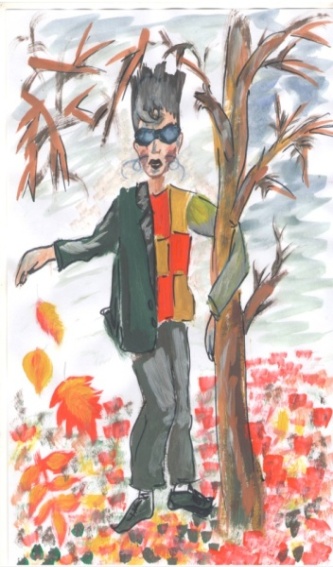 кому дома скучно
Месяц молодой Апрель,Прихватив с собой свирель,В гости к октябрю идет.Тот его давно уж ждет.Вот дивится наш Апрель,Как ни дул в свою свирель,Но ничто не расцветает.Лишь листва с ветвей спадает.Все торопятся -  спешат,Птицы косяком летят.Неужели  распугалАпреля юного вокал?Что ты, птицы даже знают-Осенью жизнь угасает.И с печалью на лицеАпрель возвращается к …
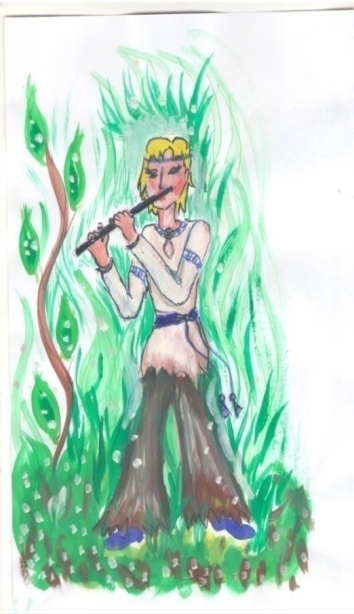 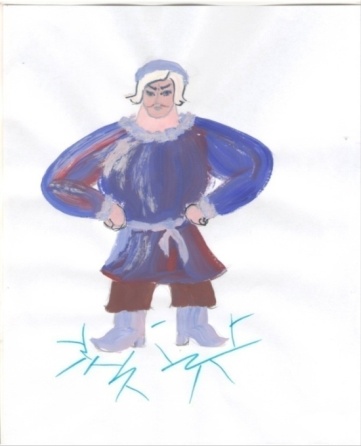 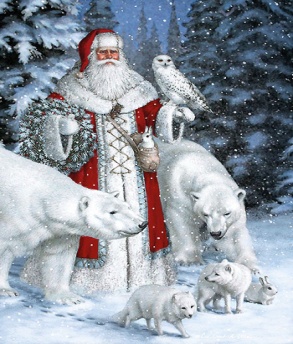 Видно месяцам даноМесто каждому свое.По закону времен года,Распорядилась так природа.Зимой такая вертикаль:Декабрь, январь, февраль.  Весной месяцы принимай:Март, апрель, май. У лета своя явность:Июнь, июль, август. Осенние месяцы на брь:Сентябрь, октябрь, ноябрь.(Буквы нескладно в рифму ложатся,Потому и ежатся)
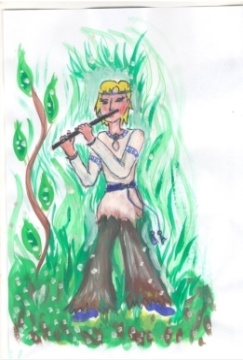 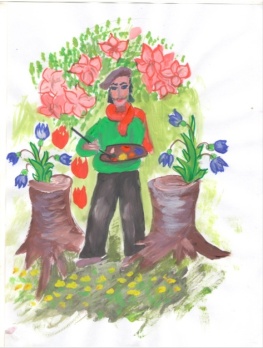 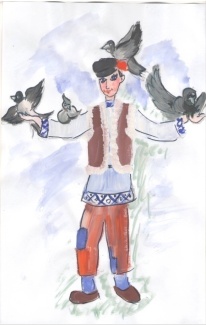 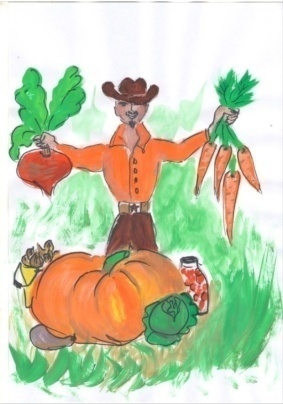 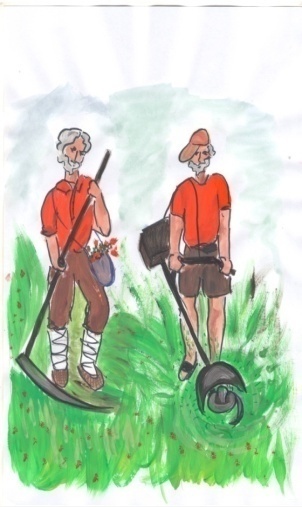 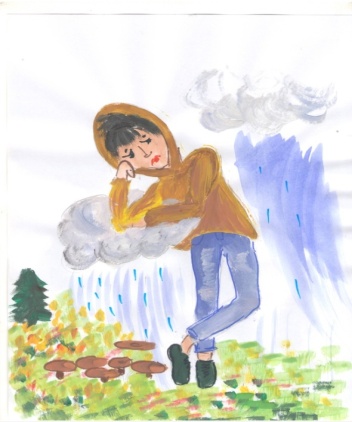 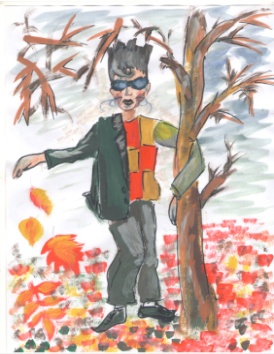 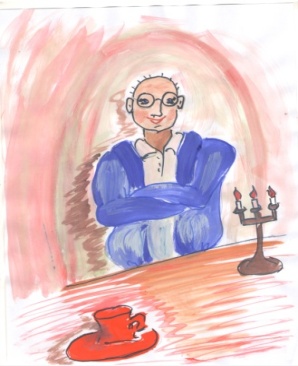 Источник:
Академия развития творчества «АРТ – талант» [Электронный ресурс]. Дьяур Н.В. – публикация «Времена года» 11.05.2020, режим доступа: https://www.art-talant.org/publikacii/26474-vremena-goda-stih-dlya-detey-doshkolynogo-vozrasta
обои : Солнечный лучик, пейзаж, Холм, природа, небо, Поле – ссылка: https://wallhere.com/ru/wallpaper/707287
обои зима, небо, солнце – ссылка: https://www.goodfon.ru/download/zima-eli-elki-derevya-solnce/5328x3584/
Картинки autumn, river, tree, water, leaves - обои 1920x1200,  ссылка: https://www.nastol.com.ua/download/130191/1920x1200/
Картинки фото, весна, лес, снег, подснежники - обои 1920x120 , ссылка:
https://www.nastol.com.ua/download/164257/1920x1200/